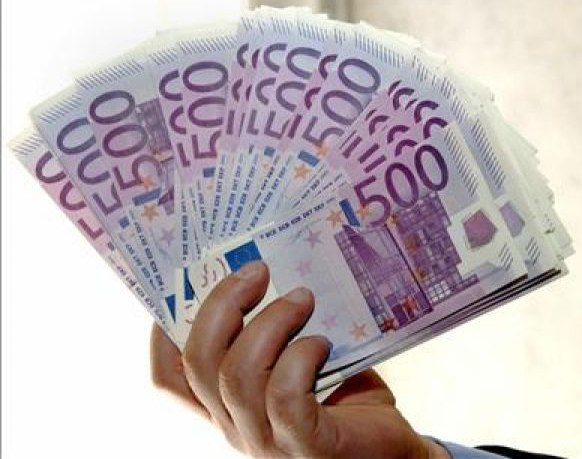 VIŠJI DAVKI ZA BOGATE
Kaj je davek?
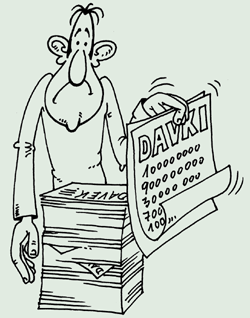 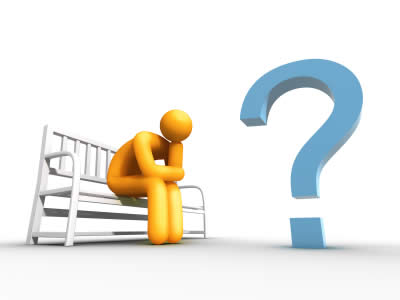 KDO PLAČUJE DAVKE?
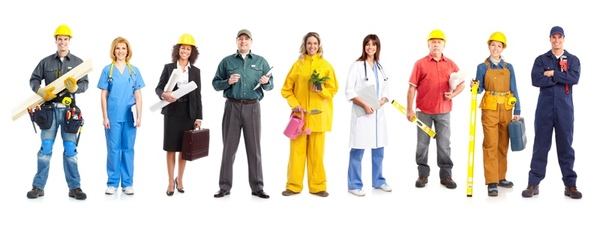 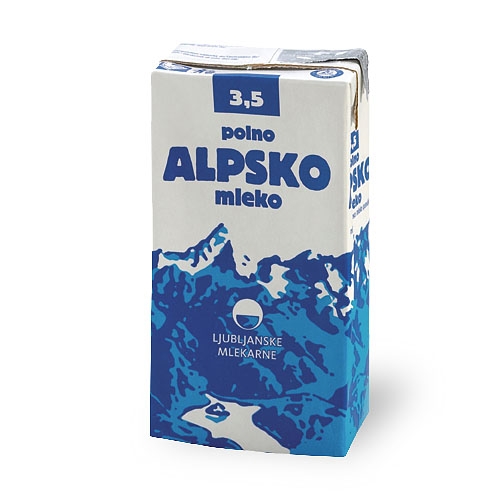 DDV
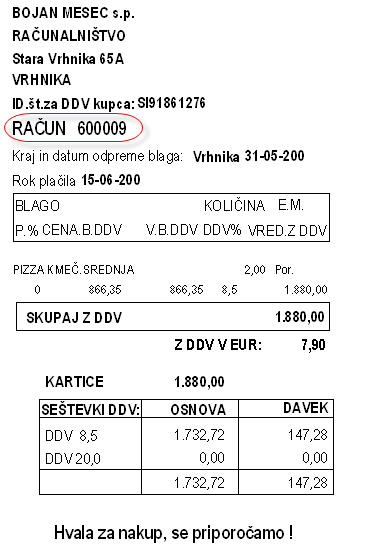 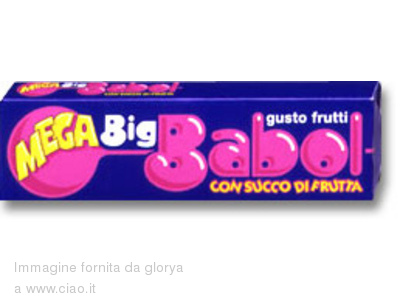 DAVČNA LESTVICA ZA LETO 2011
UVEDBA 4 PLAČILNEGA RAZREDA
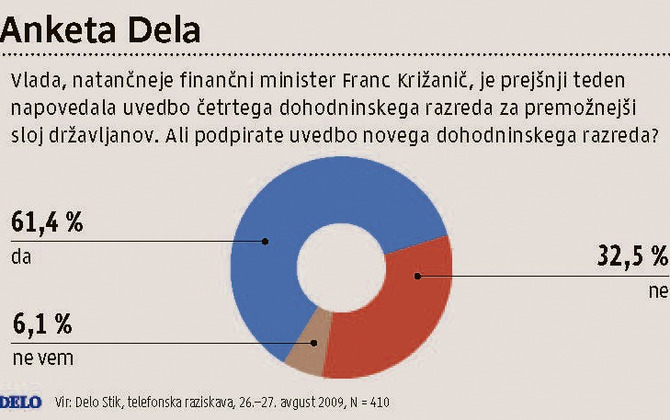 TEKST ZA GOVORT